Изучение рисков перехода на систему НМО применительно к специалистам со средним медицинским и фармацевтическим образованием
Бахтина Ирина Сергеевна 
к.м.н.,  главный внештатный специалист по управлению сестринской деятельностью ФМБА России, 
директор ФГБОУ ДПО СПб ЦПО ФМБА России,
главный специалист по вопросам последипломного образования в системе здравоохранения Санкт-Петербурга
Условия для непрерывного профессионального развития кадров в здравоохранении
Внедрение НМО
Рабочее место медицинских работников – мощная образовательная среда для индивидуального и группового обучения с развитой IT-инфраструктурой
Заинтересованность руководителей органов управления здравоохранением в углубленном профессиональном развитии медицинских специалистов по основной и смежной специальности
Развитие системы ДПО, современных дистанционных технологий (приблизить ресурс высоко квалифицированных научно-педагогических кадров в регионы и сельскую местность)
Актуализация совместно с образовательными организациями и главными внештатными специалистами содержания программ ПК
Реализация новых программ ПК непрерывно, в кредитно-модульной системе
Письмо Минздрава РФ от 9.04.2013 № 16-5/10/2-2540 «Методические рекомендации по сохранению медицинских кадров в системе здравоохранения»
Принципиальные отличия новой системы ПК в рамках НМО (в формате ВО) для специалиста
Централизация (Портал НМО МЗ РФ, Экспертный Совет НМО -практически монопольная аккредитация образовательных программ)
Персонификация (Регистрация на портале, данные связаны с Единой базой работников здравоохранения)
Индивидуализация и автономность
Специалист самостоятельно (!) 
планирует ПК и формирует индивидуальную комплексную образовательную программу ПК (ИППК)
согласовывает (ежегодно) с работодателем выбор образовательной организации для прохождения раздела образовательной программы (36 ч) в течении 10 дней
выбирает образовательные мероприятия (14 ч)
осваивает дискретно: чаще дистанционно, компоненты ИППК (не менее 50 часов х 5 лет)
постоянно контролирует выполнение (Лист образовательной активности)
По материалам Проекта Приказа Министерства здравоохранения Российской Федерации «Об утверждении Порядка и сроков совершенствования медицинскими работниками и фармацевтическими работниками профессиональных знаний и навыков путем обучения по дополнительным профессиональным образовательным программам в образовательных и научных организациях»
Принципиальные отличия - риски новой системы ПК в рамках НМО (в формате ВО) для работодателя
Принципиально меняются
Схема финансирования ПК (3 источника: федеральный бюджет, внебюджетные средства от приносящей доход деятельности, средства ТФОМС-нормированный страховой запас)
Схема планирования ПК «подушевая – под каждого специалиста» (специалисты постоянно повышают квалификацию-регулярное составление заявок для портала НМО - 10-дневный срок, отбор специалистов на ПК за счет средств ФОМС)
Схема контроля прохождения ПК (увеличивается количество документов о ПК, сбор кадровой службой ежегодно по персоналиям)
По материалам Проекта Приказа Министерства здравоохранения Российской Федерации «Об утверждении Порядка и сроков совершенствования медицинскими работниками и фармацевтическими работниками профессиональных знаний и навыков путем обучения по дополнительным профессиональным образовательным программам в образовательных и научных организациях»
Состав Рабочей группы по разработке Концепции непрерывного медицинского образования специалистов со средним медицинским и фармацевтическим образованием в РФ
Двойников Сергей Иванович – главный внештатный специалист-эксперт Министерства здравоохранения РФ по управлению сестринской деятельностью Российской Федерации, председатель Совета директоров средних специальных медицинских и фармацевтических образовательных учреждений
Бахтина Ирина Сергеевна – главный внештатный специалист по управлению сестринской деятельностью ФМБА России главный специалист по вопросам последипломного образования в системе здравоохранения Санкт-Петербурга, директор ФГБОУ ДПО «Санкт-Петербургский центр последипломного образования работников со средним медицинским и фармацевтическим образованием  ФМБА России»
Крючкова Наталья Юрьевна – директор БУ ДПО Омской области «Центр повышения квалификации работников здравоохранения»
Якимова Наталья Витальевна – директор БУ ДПО Удмуртской Республики «Республиканский центр повышения квалификации и профессиональной переподготовки специалистов здравоохранения Министерства здравоохранения Удмуртской Республики»
Регентова Елена Сергеевна – директор СПб ГБУ ДПО «Центр последипломного образования специалистов медицинского профиля».
Меркушкина Светлана Анатольевна – директор ГАОУ ДПО Республики Мордовия «Мордовский республиканский центр повышения квалификации специалистов здравоохранения»
Поклад Людмила Александровна – директор ГАУ ДПО Нижегородской области «Центр повышения квалификации и профессиональной переподготовки специалистов здравоохранения»
Пилотное исследование2016-2017 гг.
Рабочая группа по разработке Концепции и Положения о проведении непрерывного медицинского образования специалистов со средним медицинским образованием в РФ
Цель:изучение рисков внедрения новой системы ДПО применительно к специалистам со средним медицинским образованием
Задачи:
определить уровень готовности ресурсного обеспечения медицинских организаций для перехода на систему НМО
определить уровень готовности средних медицинских работников к переходу на систему НМО
Материалы и методы исследования:
социологический метод
сплошная выборка
анкетирование
статистическая обработка
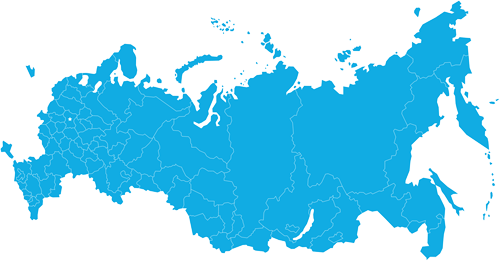 20 регионов
Результаты Пилотного исследования
Выборочная совокупность исследования представлена 20462 специалистами со средним медицинским образованием
Результаты  Пилотного исследования
Результаты Пилотного исследования
Опыт становления системы непрерывного медицинского образования в формате развития квалификации специалиста (Казахстан)
Квалификационная категория
Первая
Высшая
Вторая
высшее или среднее медицинское образование
образование
 3 лет
 6 лет
 10 лет
стаж
добровольный квалификационный экзамен (тестирование)
 80 %
 70 %
 60 %
симуляционный экзамен (для высшего образования)
5 заданий
8 заданий
6 заданий
216 ч
24 ч
216 ч
38 ч
108 ч
повышение квалификации
НМО
мероприятия
Сертификат и присвоение квалификационной категории
соискатели
не сдавшие квалификационный экзамен
повторно не сдавшие квалификационный экзамен
прохождение курсов повышения квалификации по специальности
высшее образование
 108 часов
 108 часов
среднее образование
 54 часа
Выводы
Риски перехода на НМО специалистов со средним медицинским образованием, выявленные в Пилотном исследовании: 
низкая приверженность специалистов к самостоятельному планированию  повышения квалификации
недостаточный уровень IT-ресурсной готовности медицинских организаций
трудности реализации и контроля дистанционного обучения
С целью минимизации рисков необходимо: 
оптимизация образовательных программ (содержание и формы реализации: модули, стажировки, ДОТ и т.д.)
включение в программы повышения квалификации модулей по нормативной базе НМО и IT-технологиям
дооснащение медицинских организаций компьютерной техникой с выходом в интернет в образовательных целях
кадровое усиление медицинских и образовательных организаций (повышение квалификации преподавателей, специалистов кадровой службы и внутрибольничного обучения)